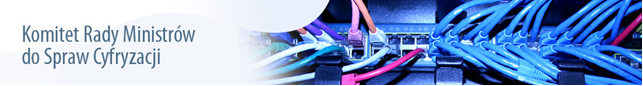 Cyfryzacja i udostępnienie historycznych       i aktualnych planów urządzenia lasu dla nadleśnictw Lasów Państwowych

Wnioskodawca: Minister Środowiska
Beneficjent: Biuro Urządzania Lasu i Geodezji Leśnej
Źródło finansowania: Program Operacyjny Polska Cyfrowa, Działanie 2.3 „Cyfrowa dostępność i użyteczność informacji sektora publicznego w ramach Programu Operacyjnego Polska Cyfrowa” Poddziałanie 2.3.1 „Cyfrowe udostępnienie informacji sektora publicznego ze źródeł administracyjnych        i zasobów nauki”, Budżet Państwa część 27 (informatyzacja)
Całkowity koszt projektu: 10 938 716,10 zł
Planowany okres realizacji projektu: 01-2020 do 12-2022
1
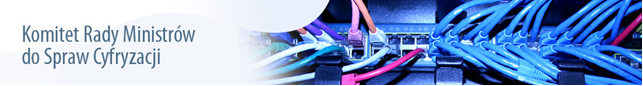 CEL PROJEKTU I CEL STRATEGICZNY
2
[Speaker Notes: Należy wskazać cel projektu oraz informację w realizację jakiego celu strategicznego wpisuje się ten cel]
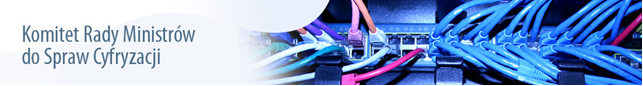 ARCHITEKTURA 
Widok kooperacji aplikacji
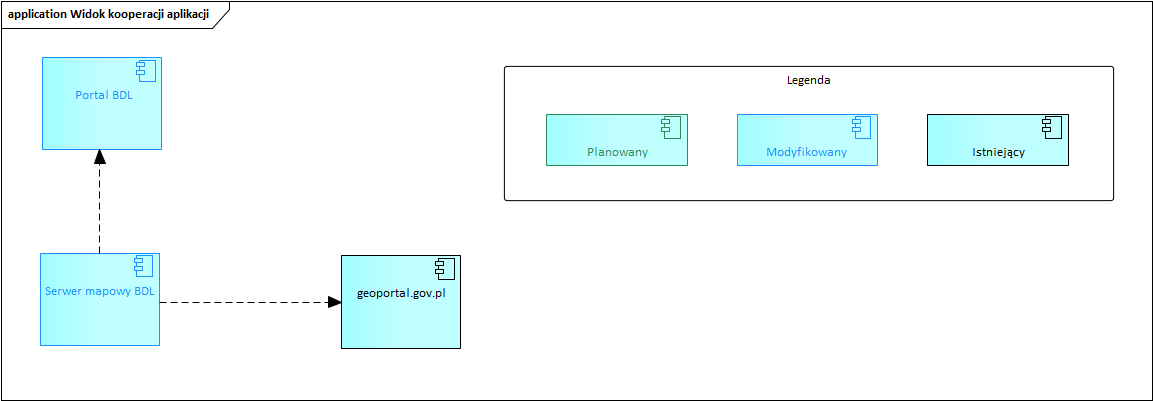 3